Стићи ћу ја тебе! 
Мислим да ће ми у томе помоћи другари из 1-3!
Ти сигурно не знаш да упоређујеш десетице прве стотине!
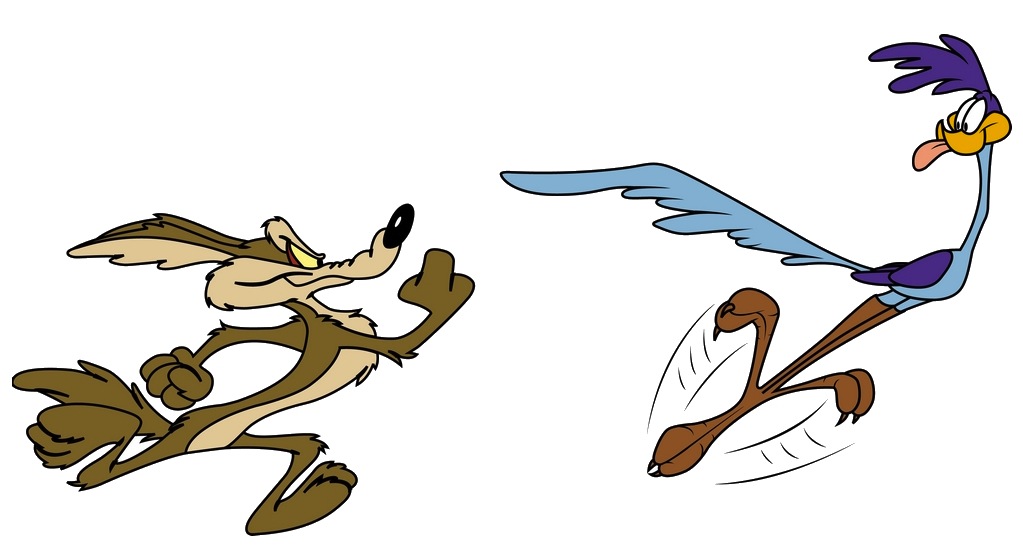 Хм, нисам сигуран да ће бити лаки...
За почетак крени са мном. Имам неколико лаких задатака за тебе.
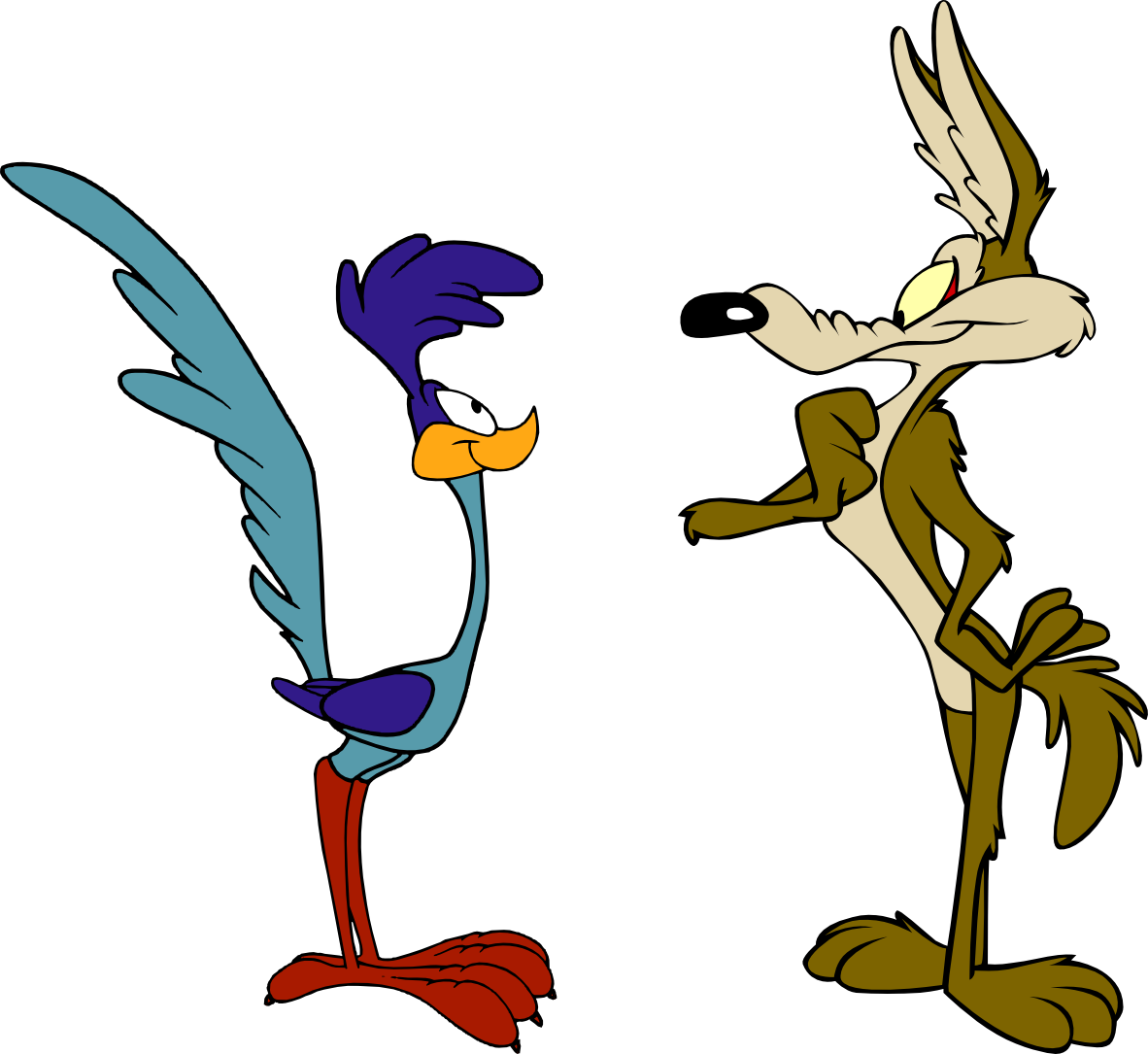 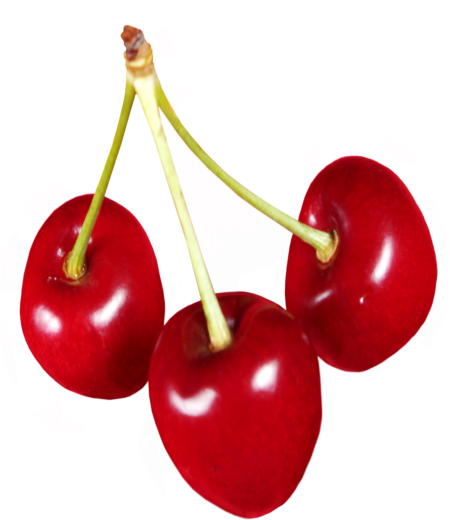 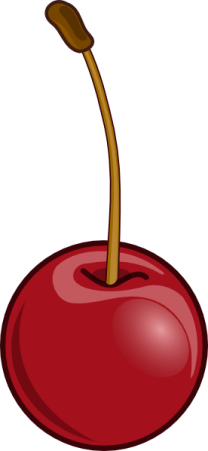 Веома сам гладна! Хеј,вуче, реци ми на коју страну треба да се окренем?
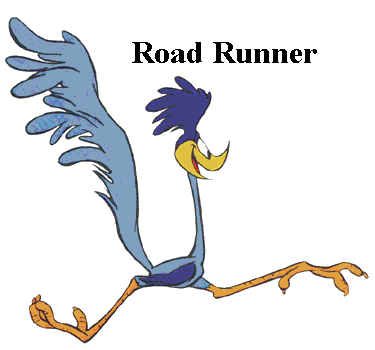 Математички записујемо:
Треба да се окренеш тамо где има више трешања!
1   <     3
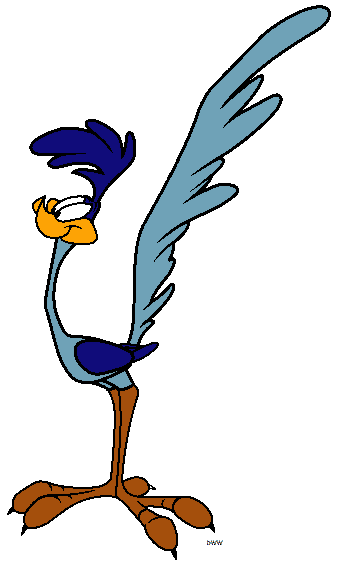 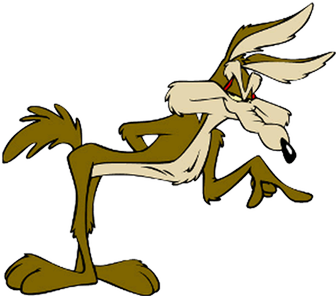 Морам да признам, овај задатак уопште није био тежак!
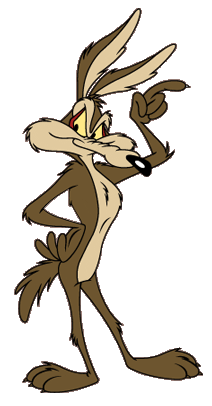 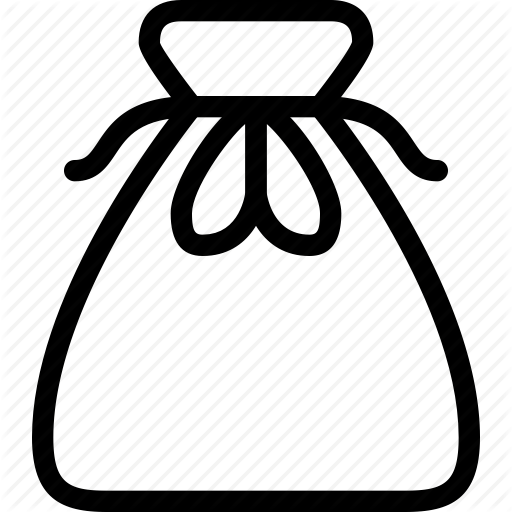 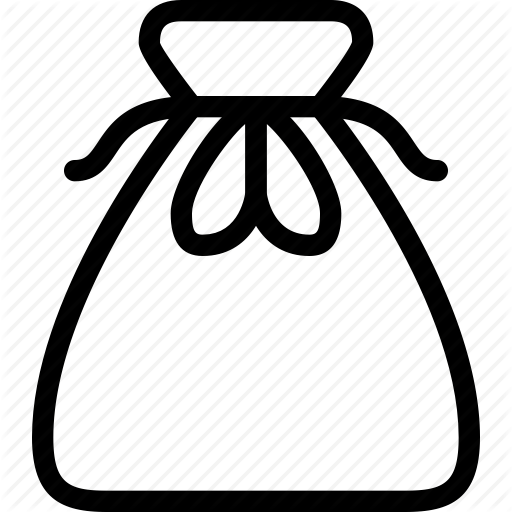 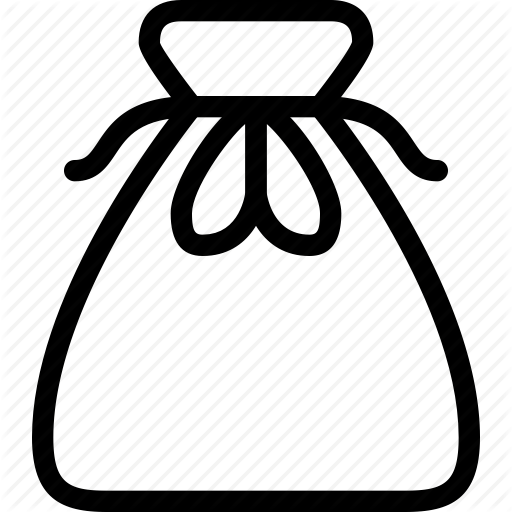 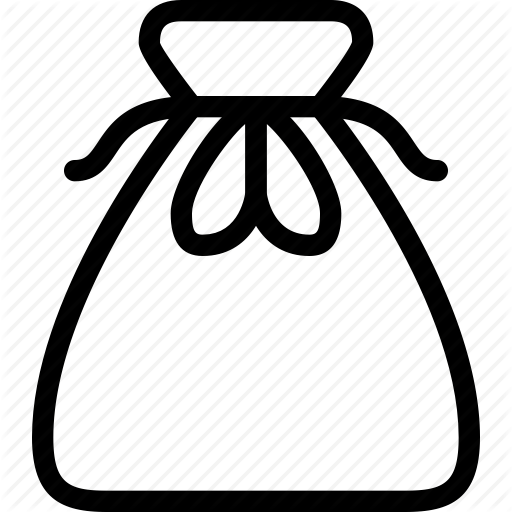 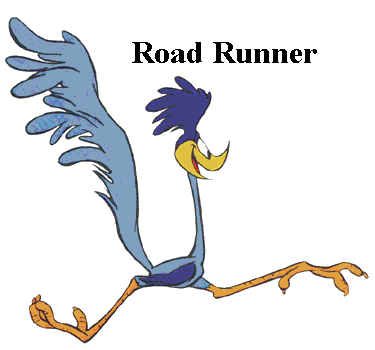 10 коцкица шећера
10 коцкица шећера
10 коцкица шећера
10 коцкица шећера
Ако је 1< 3, онда је и 
10 < 30.
Математички записујемо:
А сада?
10  <     30
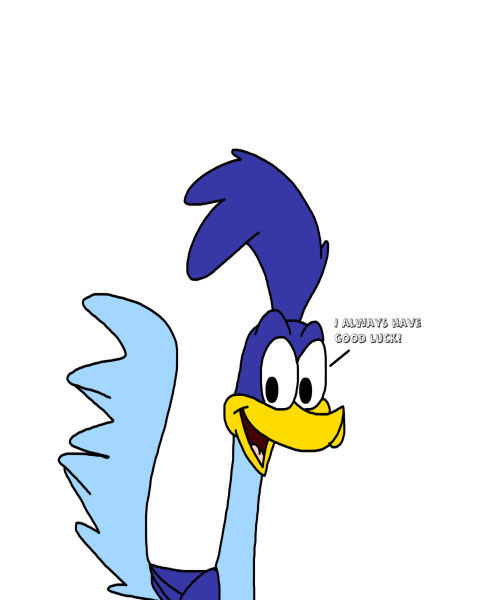 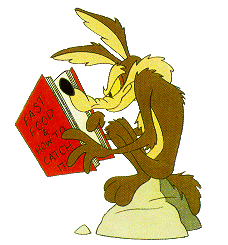 Како ћеш ово записати математички?
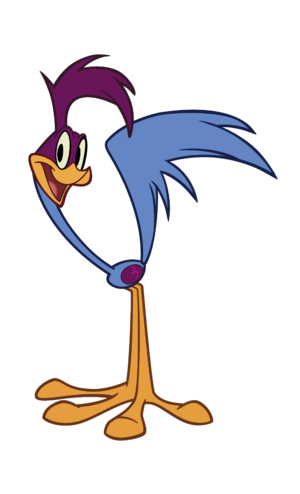 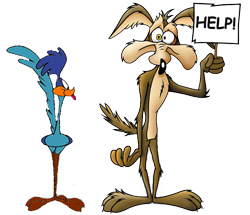 40>30
70>50
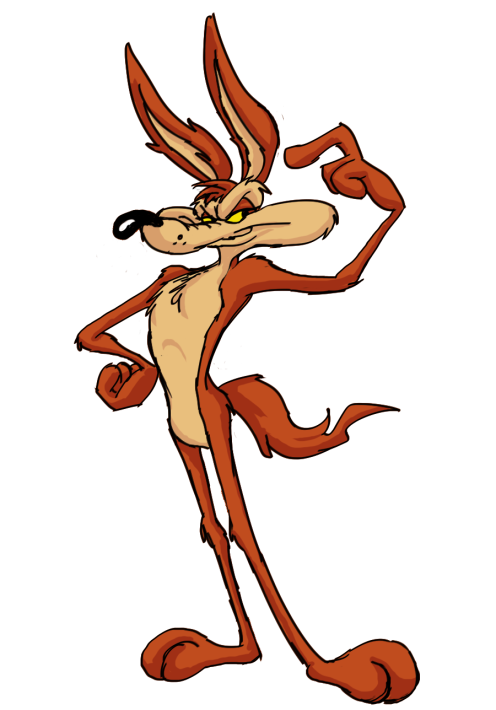 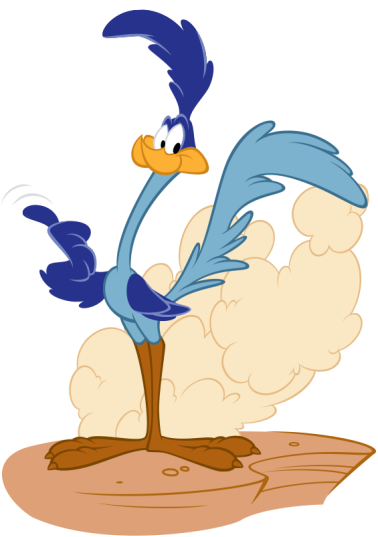 Чекам одговор!
60 = 60
Нећеш ме стићи! 
Како ћеш сада математички записати?
Помозите ми! 1-3, брзоооооо!
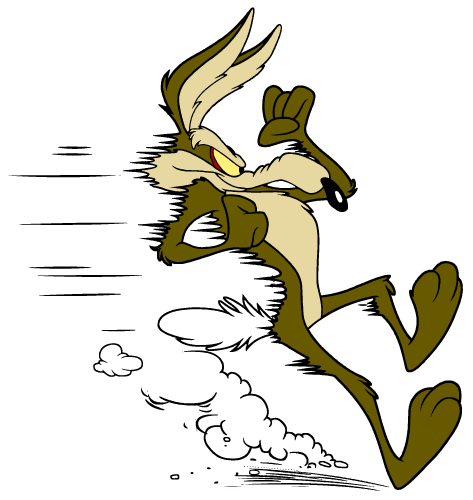 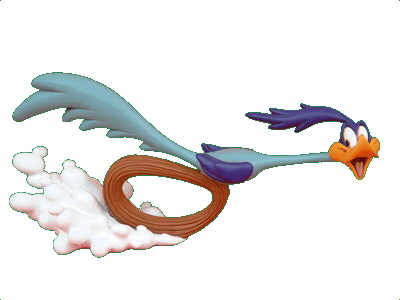 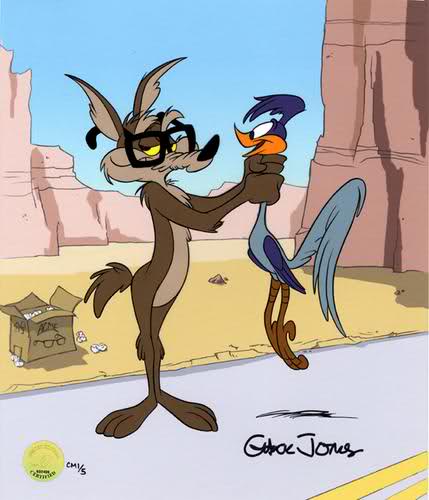 Не би ти мене стигао да није било 1-3!
Научио сам да је 
10<20<30<40<50<60<70<80<90<100
Стигао сам те!